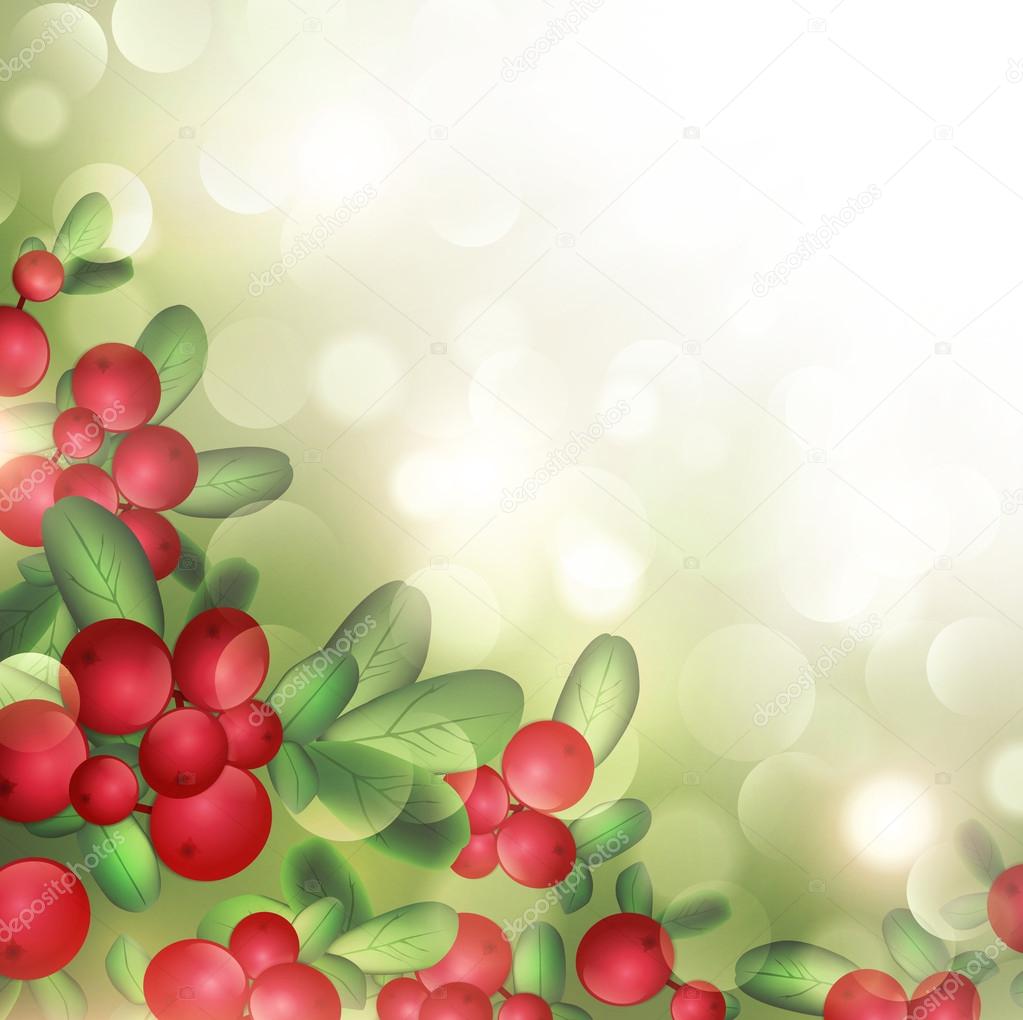 МБДОУ Аннинский детский сад ОРВ «Росток» Исследовательский - творческий проект: «Чудодейственная ягода»                                   Выполнили: Стадниченко София, 6лет.                                                                                                             Стадниченко Вероника, 5 лет.                                                                                                    Руководитель: Ананьева Галина Владимировна,                                                                                                    воспитатель,вкк
Мы простудились
Катаясь на санках
Лечимся народными средствами
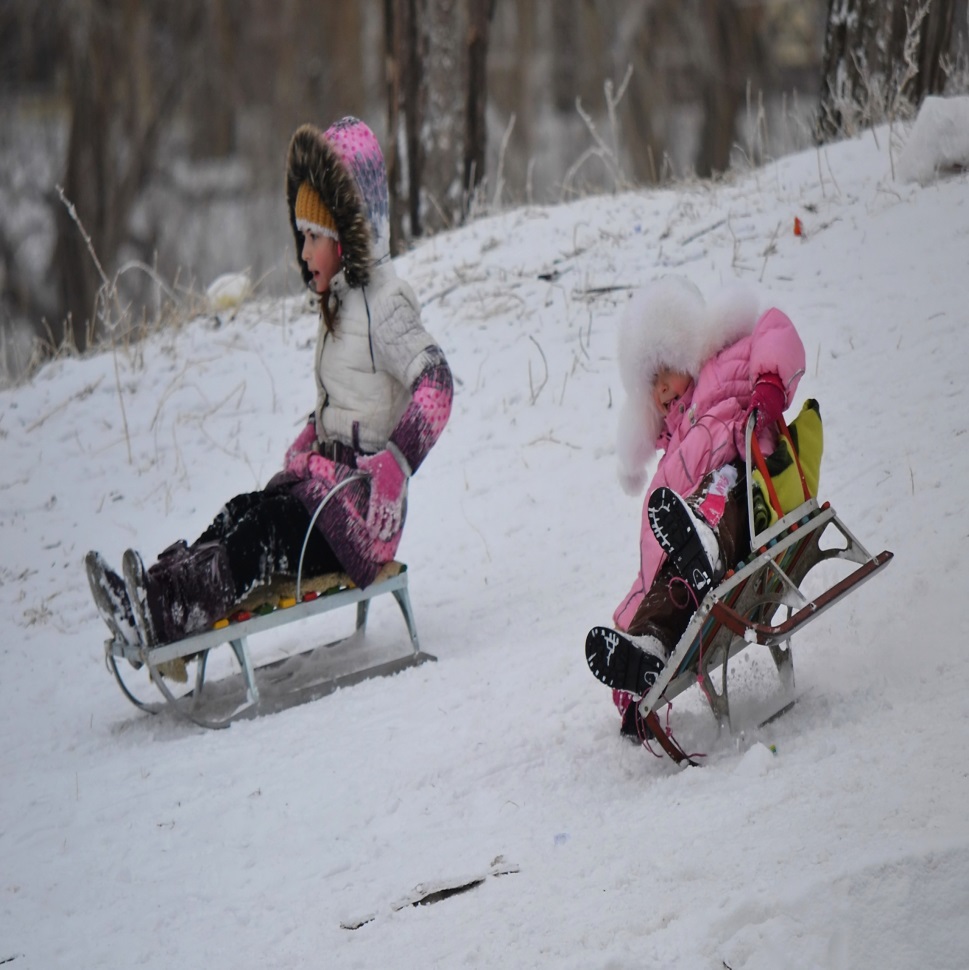 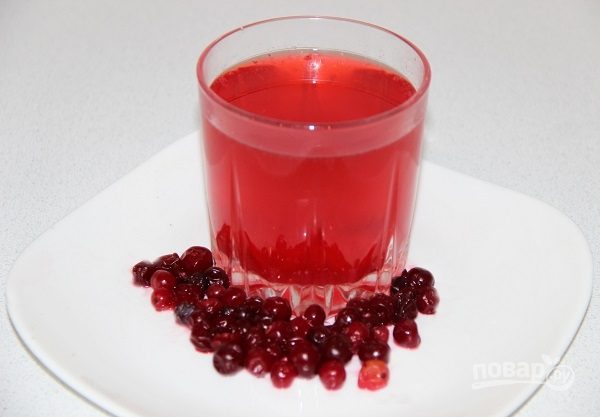 Цель проекта:  Познакомиться со свойствами полезной ягоды, и с блюдами, в которые её добавляют.Задачи проекта:1.Познакомиться с информацией о лекарственной ягоде, клюкве.2.Приготовить блюда из клюквы.3.Создать книгу рецептов
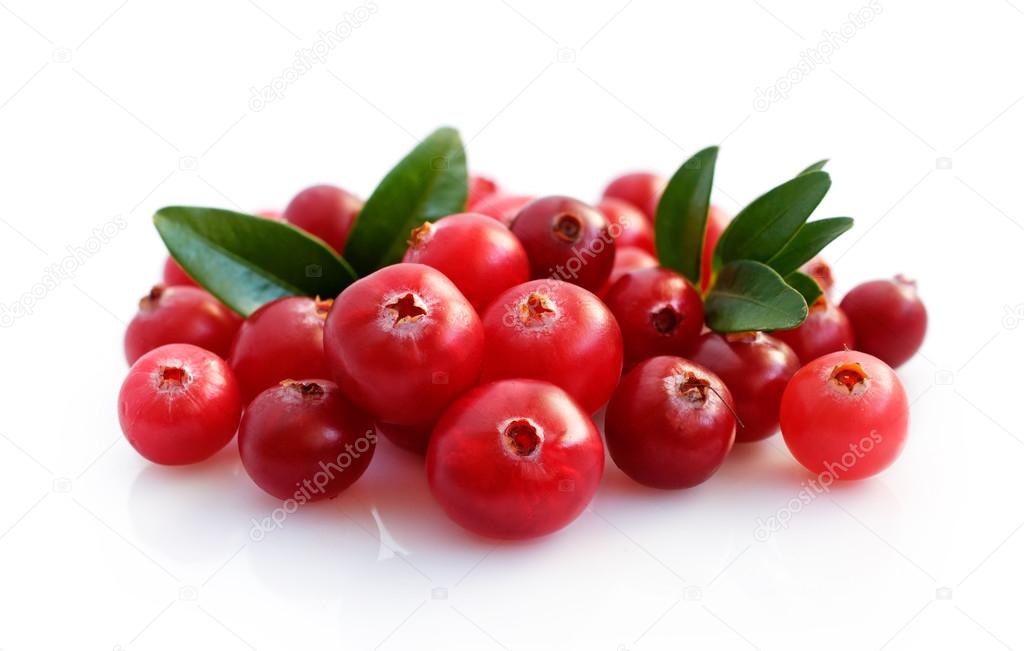 Клюква – волшебная ягода из северных лесов растёт на болотах
Снег стает, начинается весенний сбор ягод, такую клюкву называют «подснежной».
Клюква ягода-лежебока. Она долго нежится на мягких моховых подушках
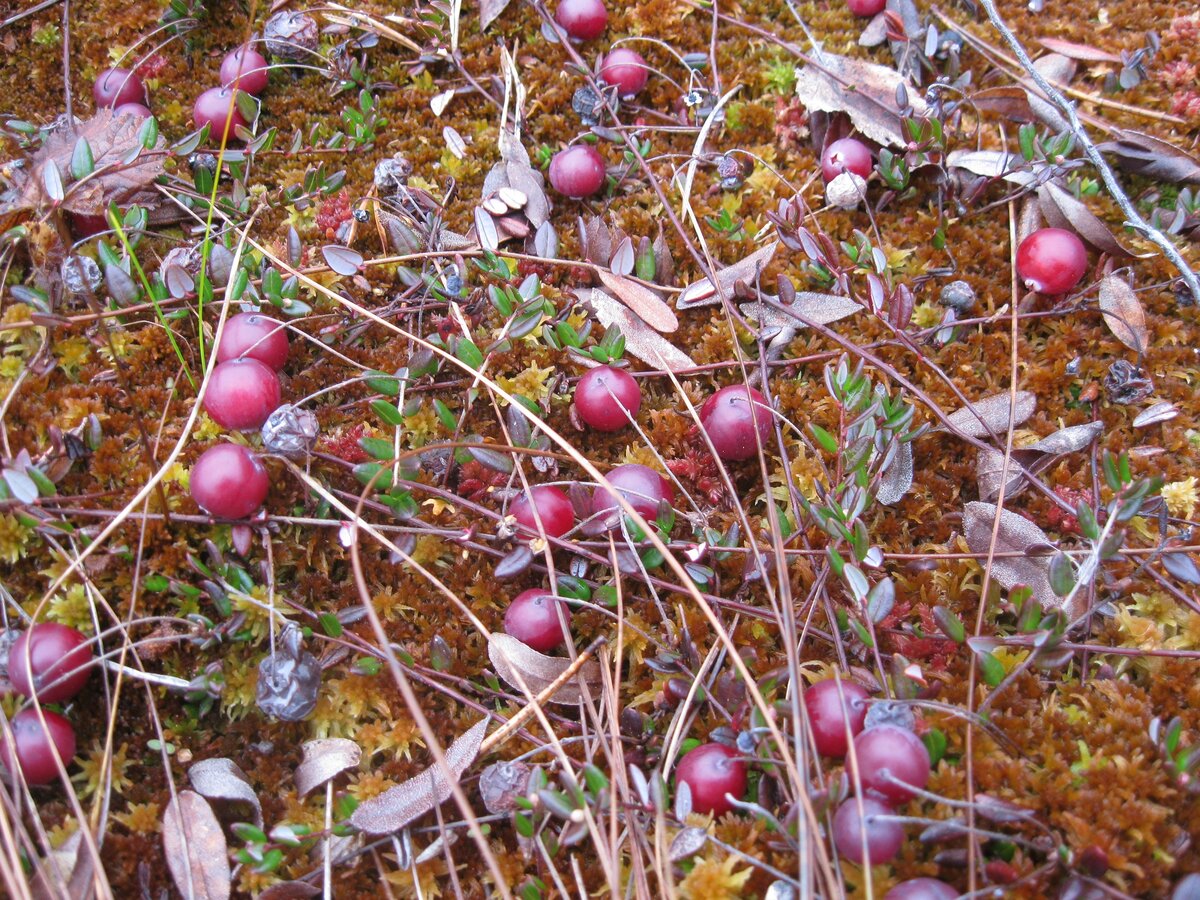 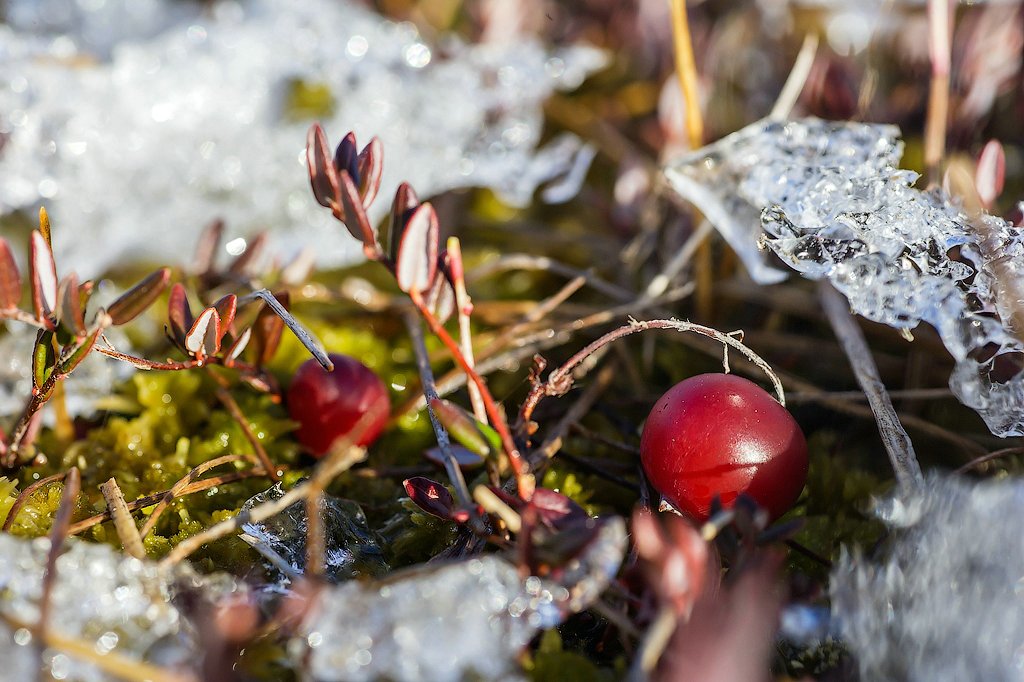 «Царица болот», так называют клюкву
клюква – вечнозеленый стелющийся  кустарник с овальными листочками
По весне можно увидеть, как цветет  клюква
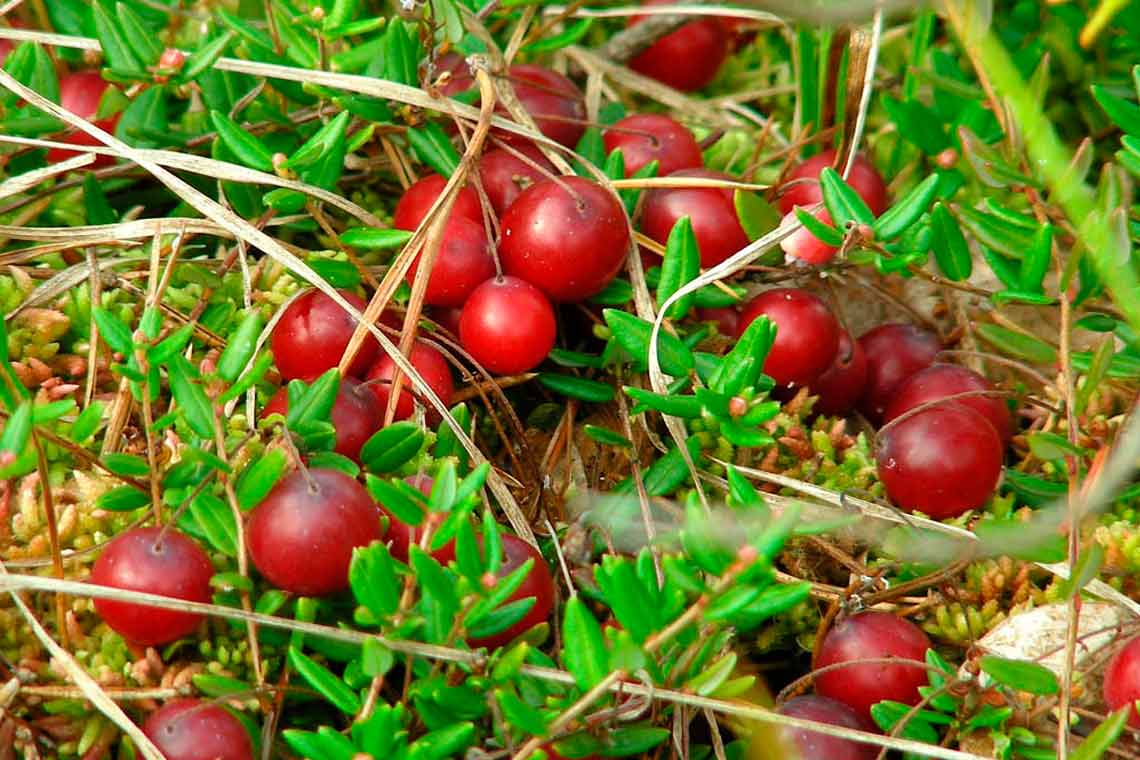 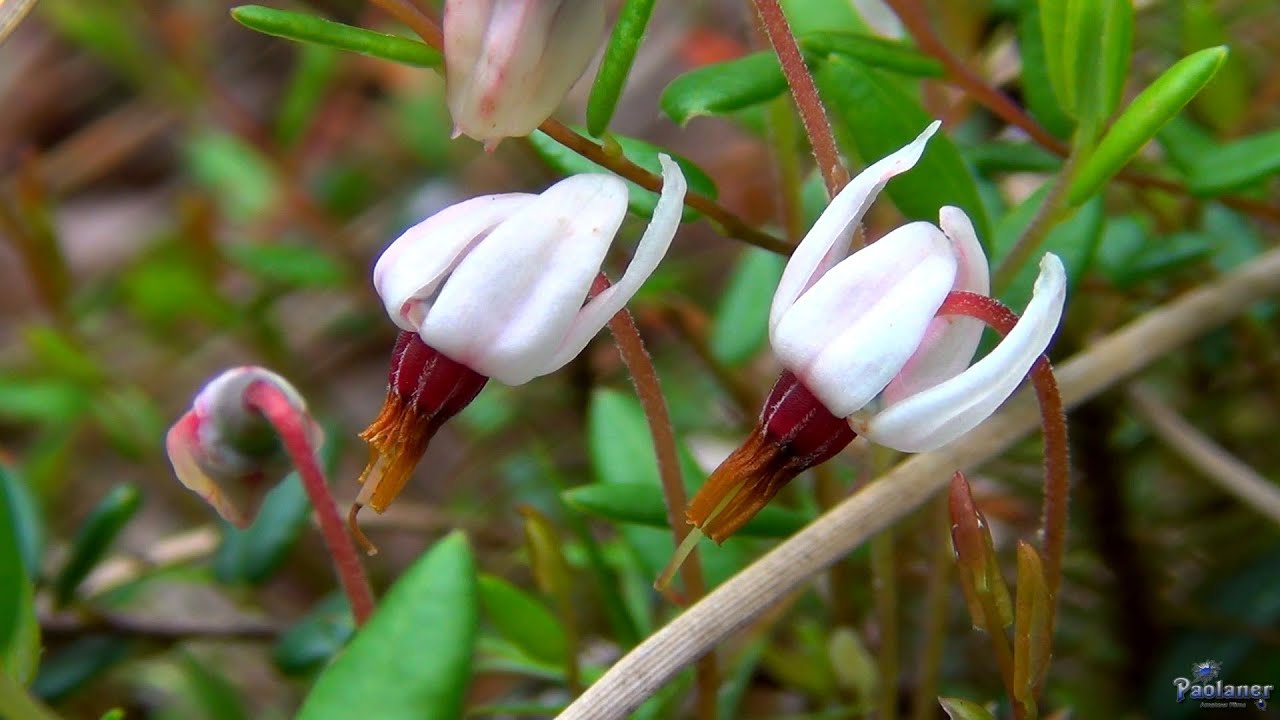 Польза клюквенного морса
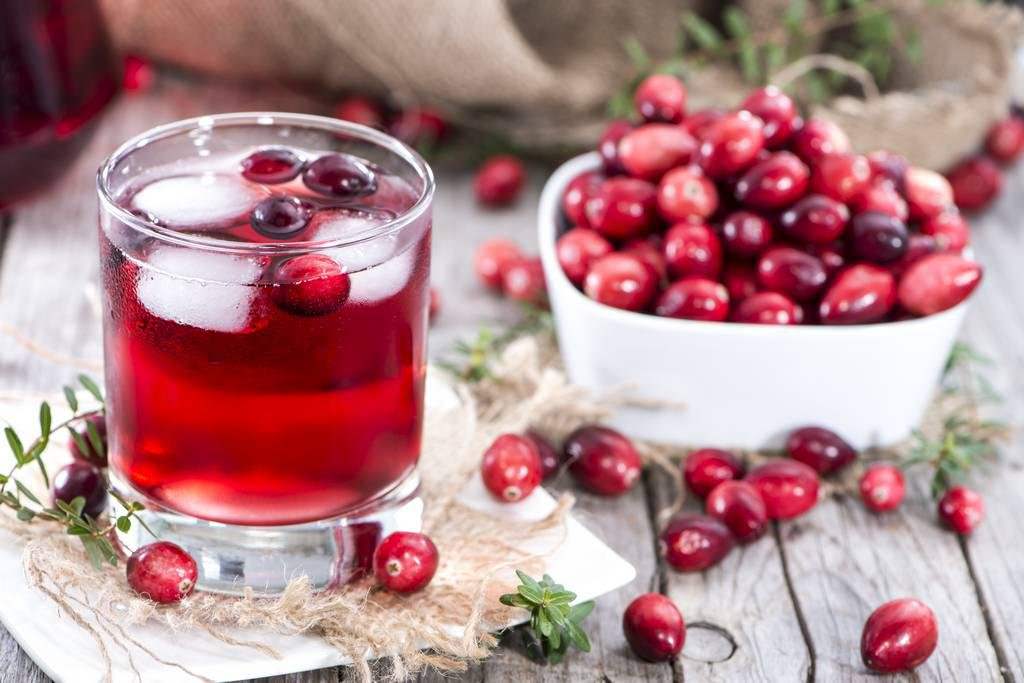 . Клюквенный морс пьют при воспалительных заболеваниях  и высокой температуре. Он утоляет жажду и снижает температуру
Где используется клюква
Напитки
Начинка для конфет
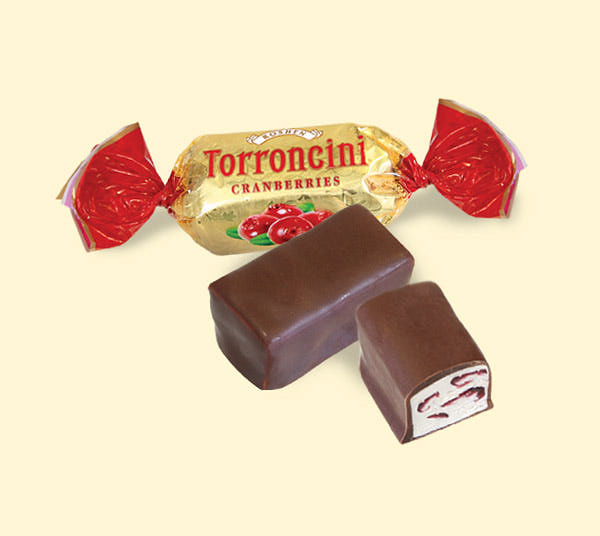 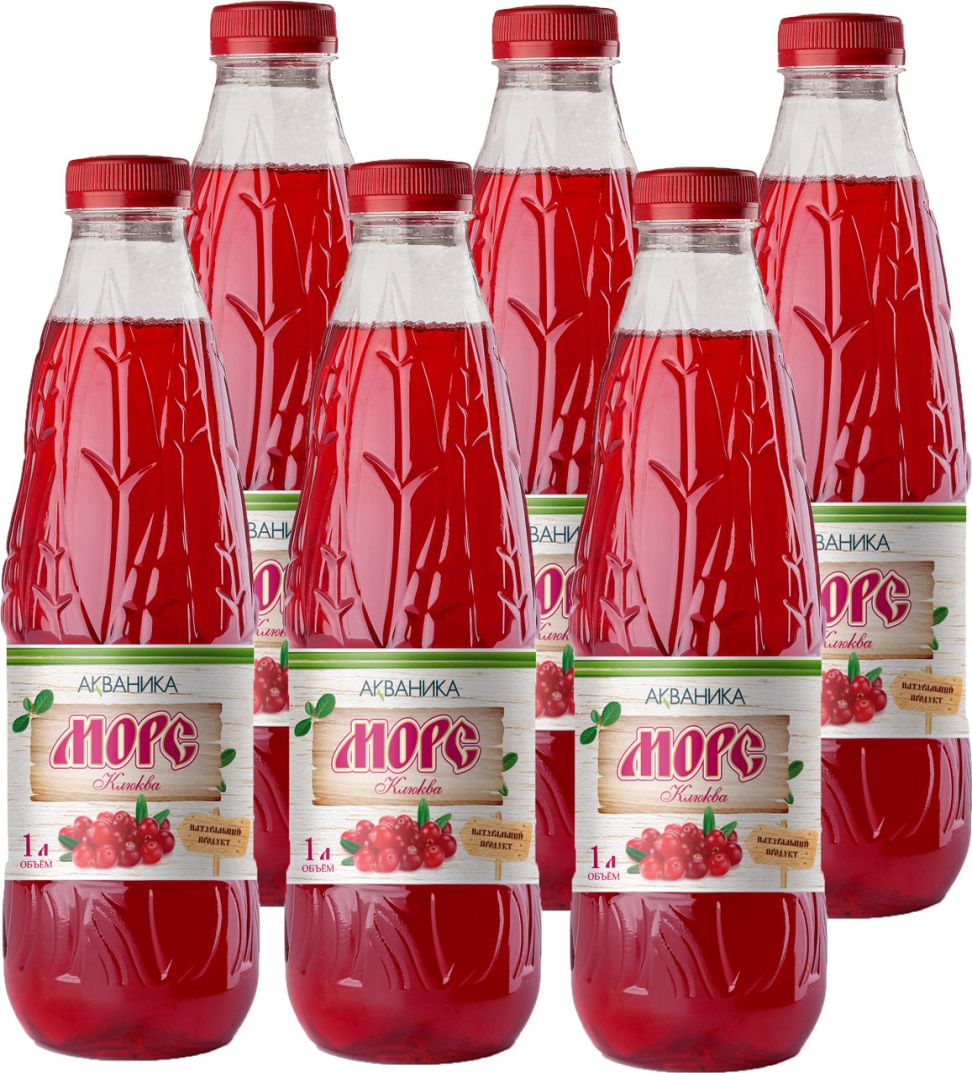 Варенье
Кто питается клюквой
Птицы
Лисы
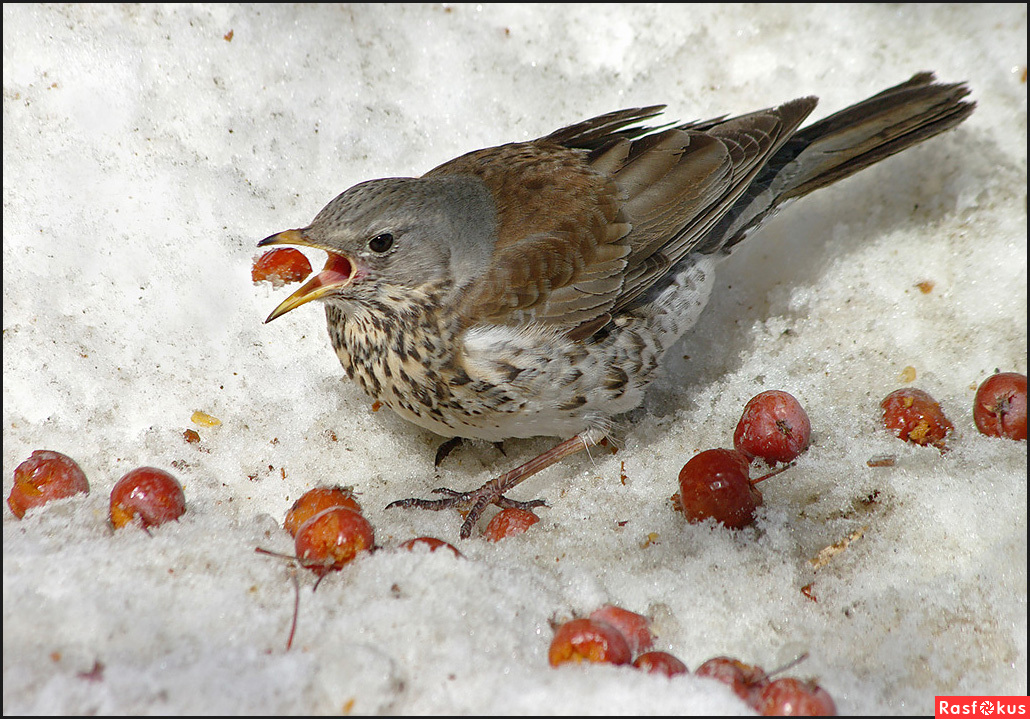 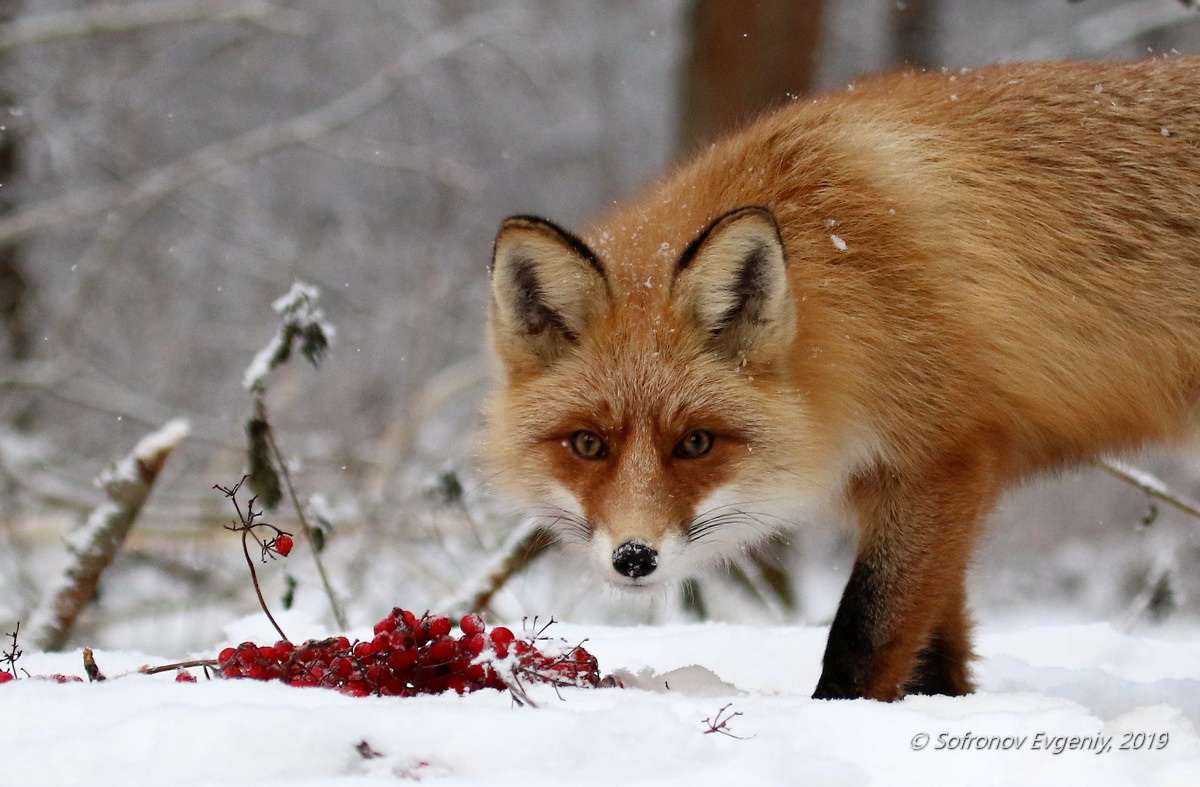 ОпытыРассматривание  ягоды
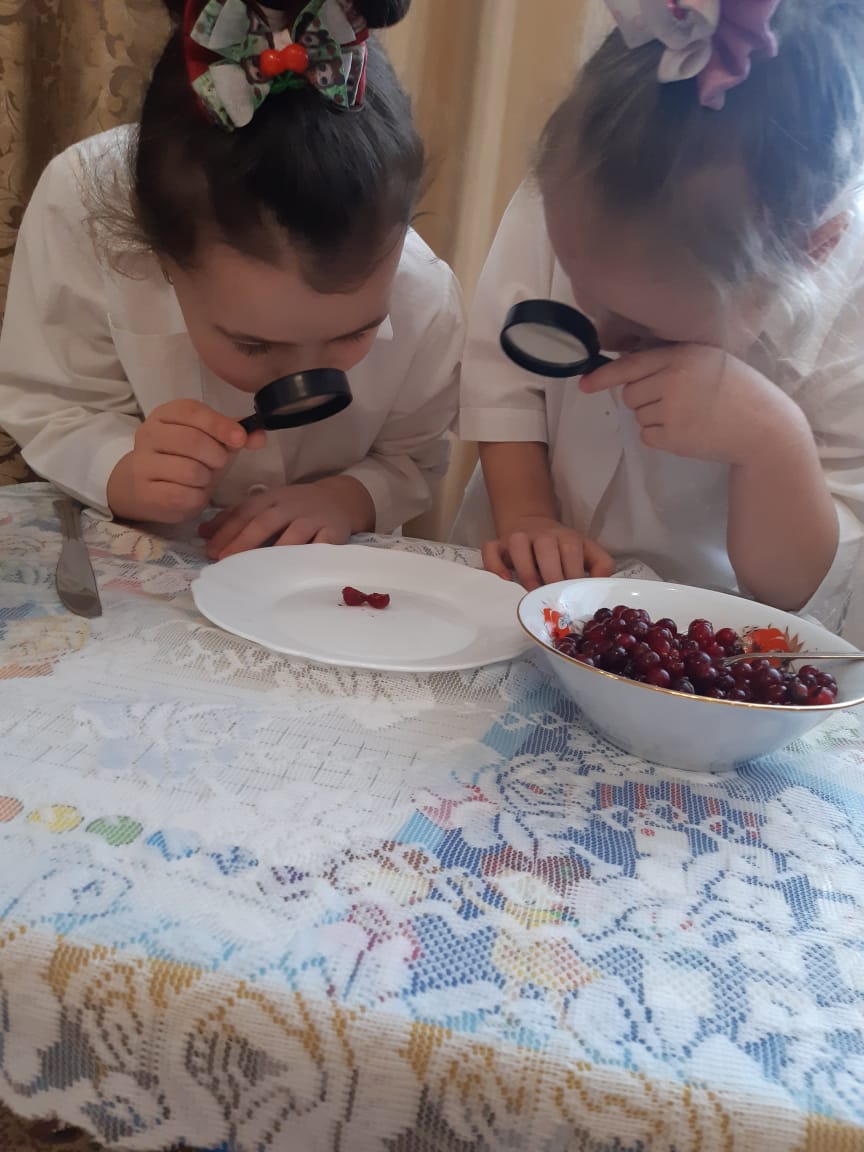 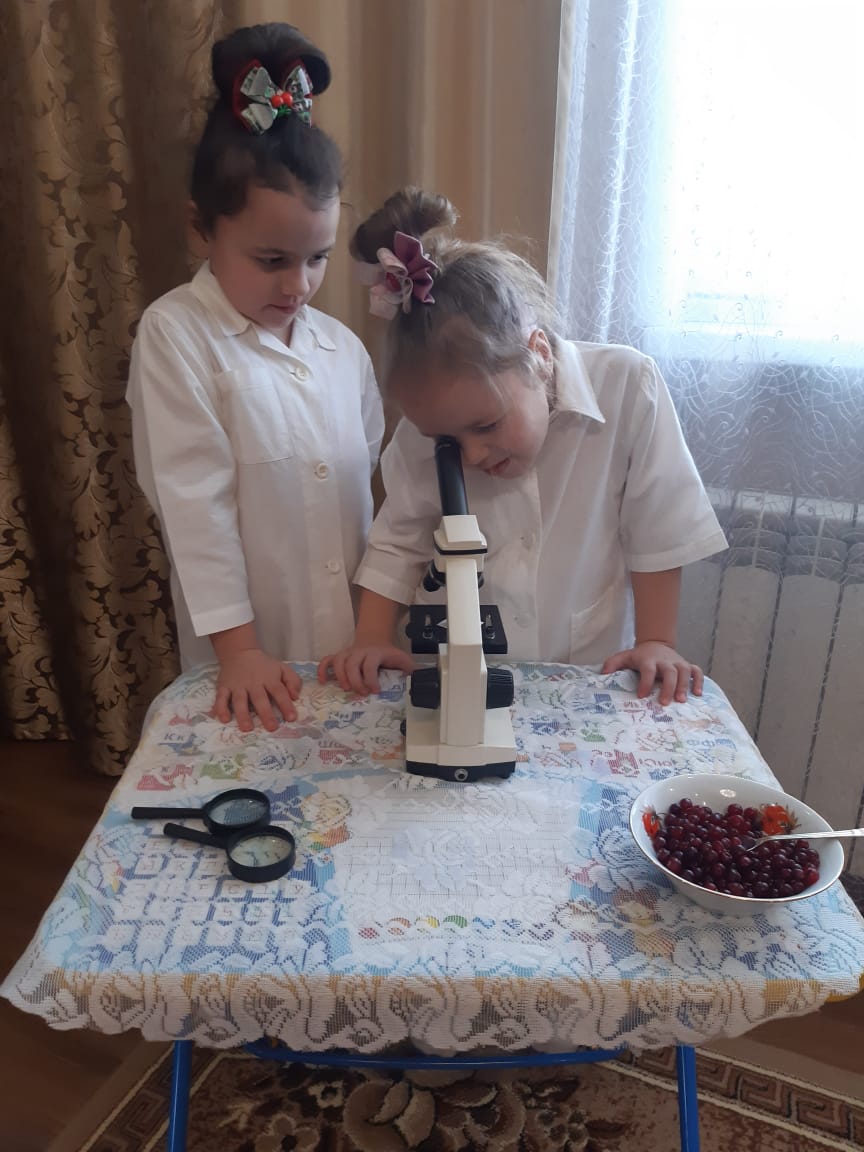 Опыт 2Ягода мягкая и выделяет сок
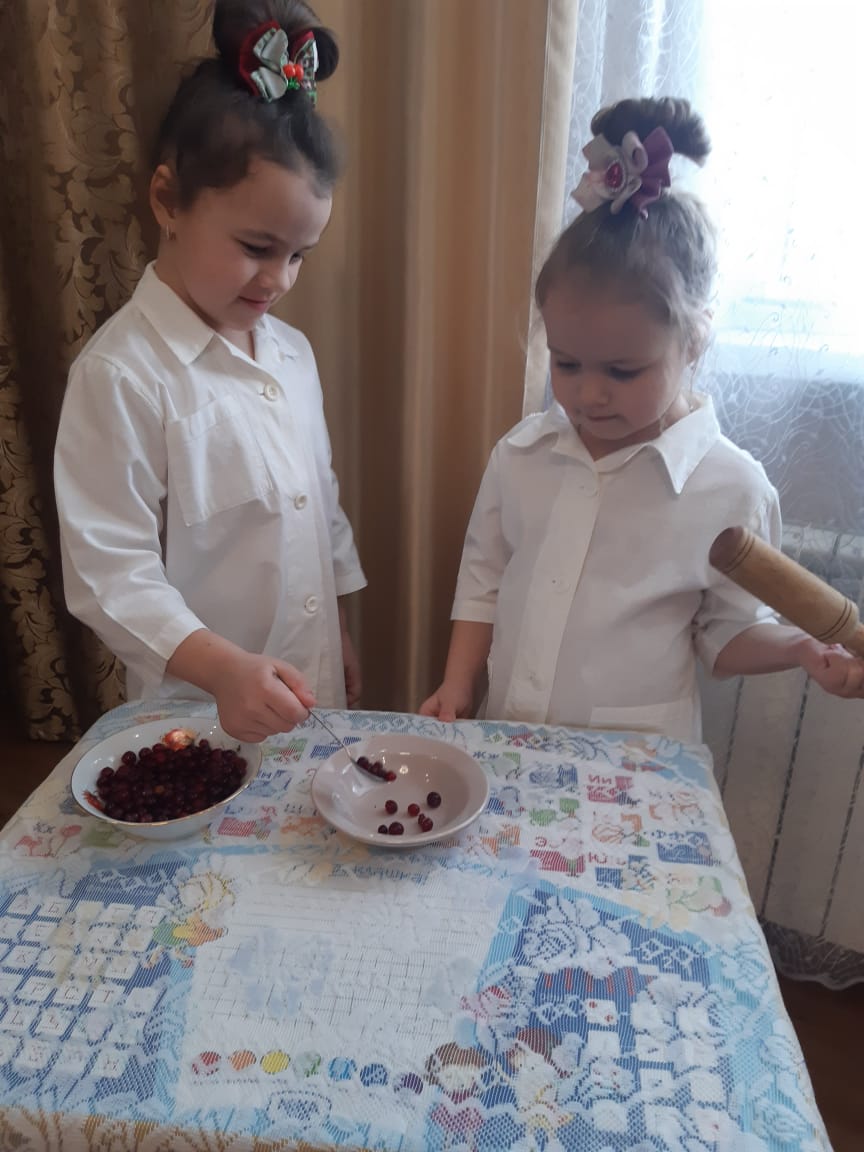 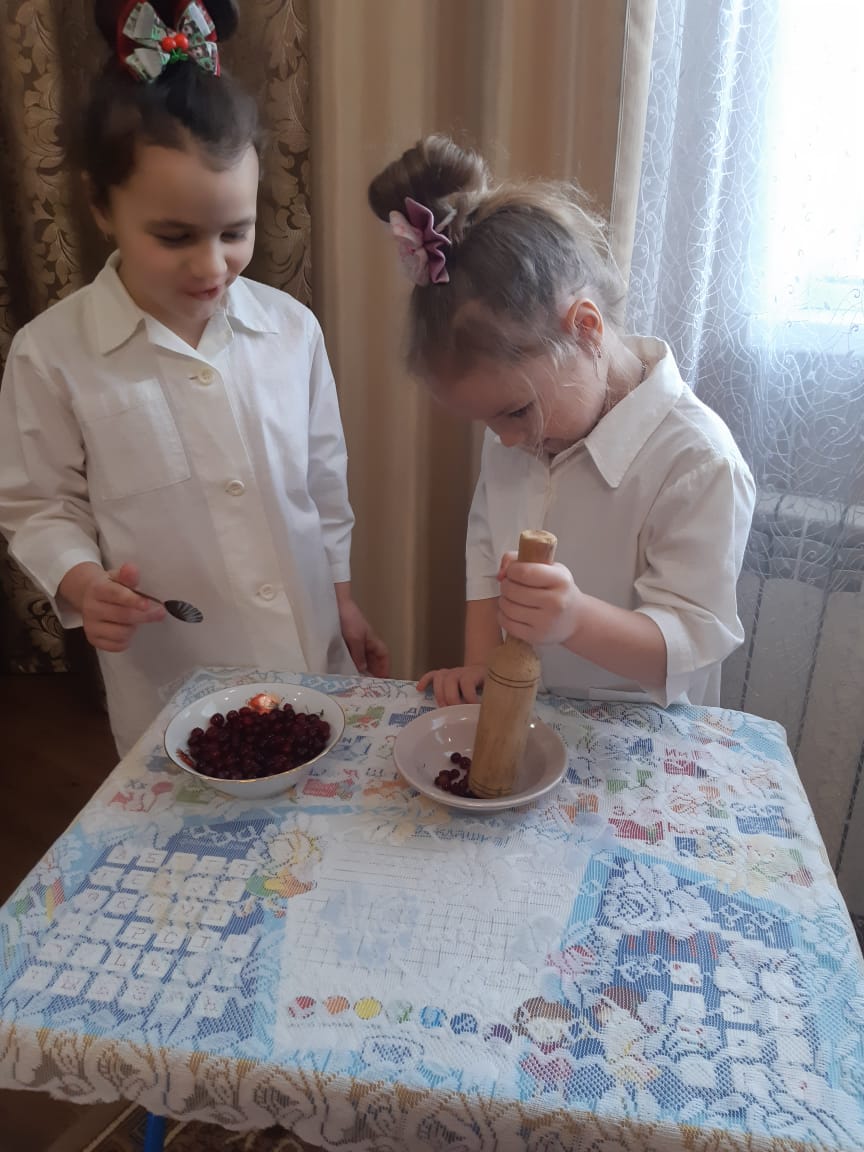 Опыт 3Сок окрашивает воду, получается морс, но очень кислый
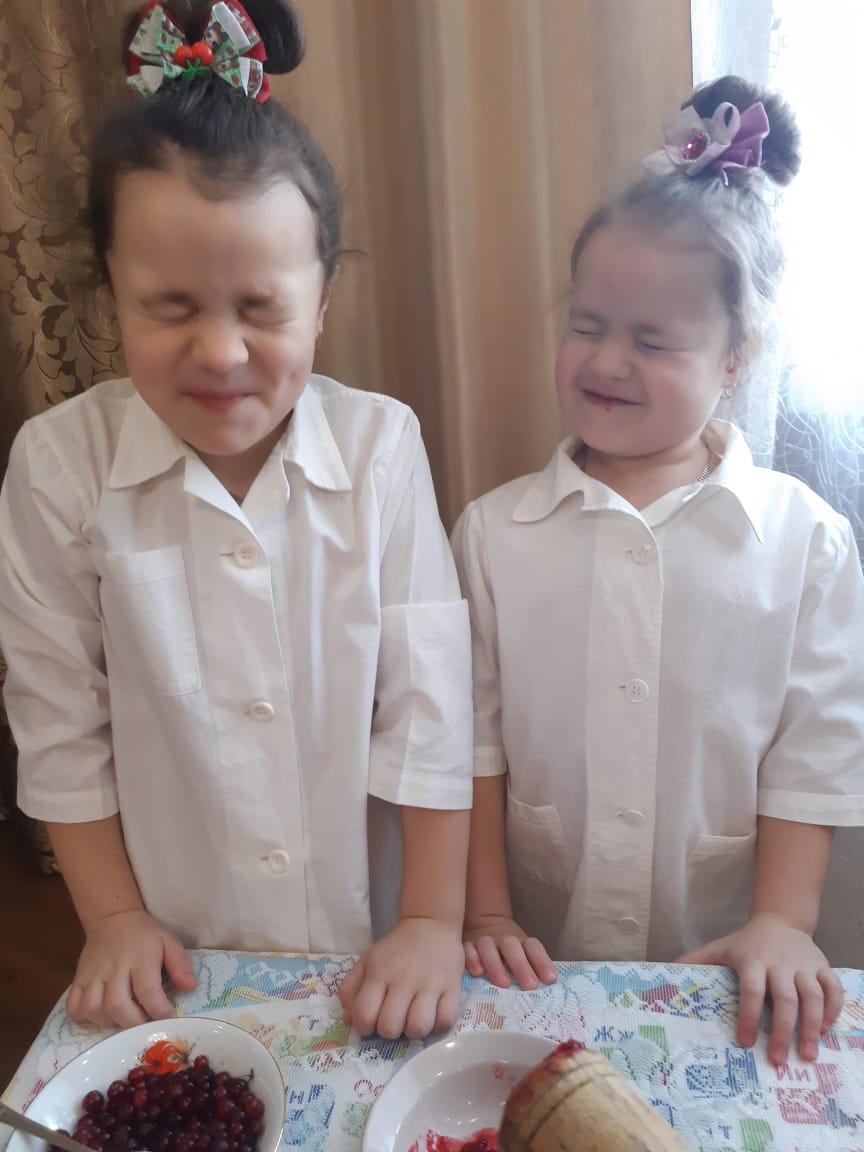 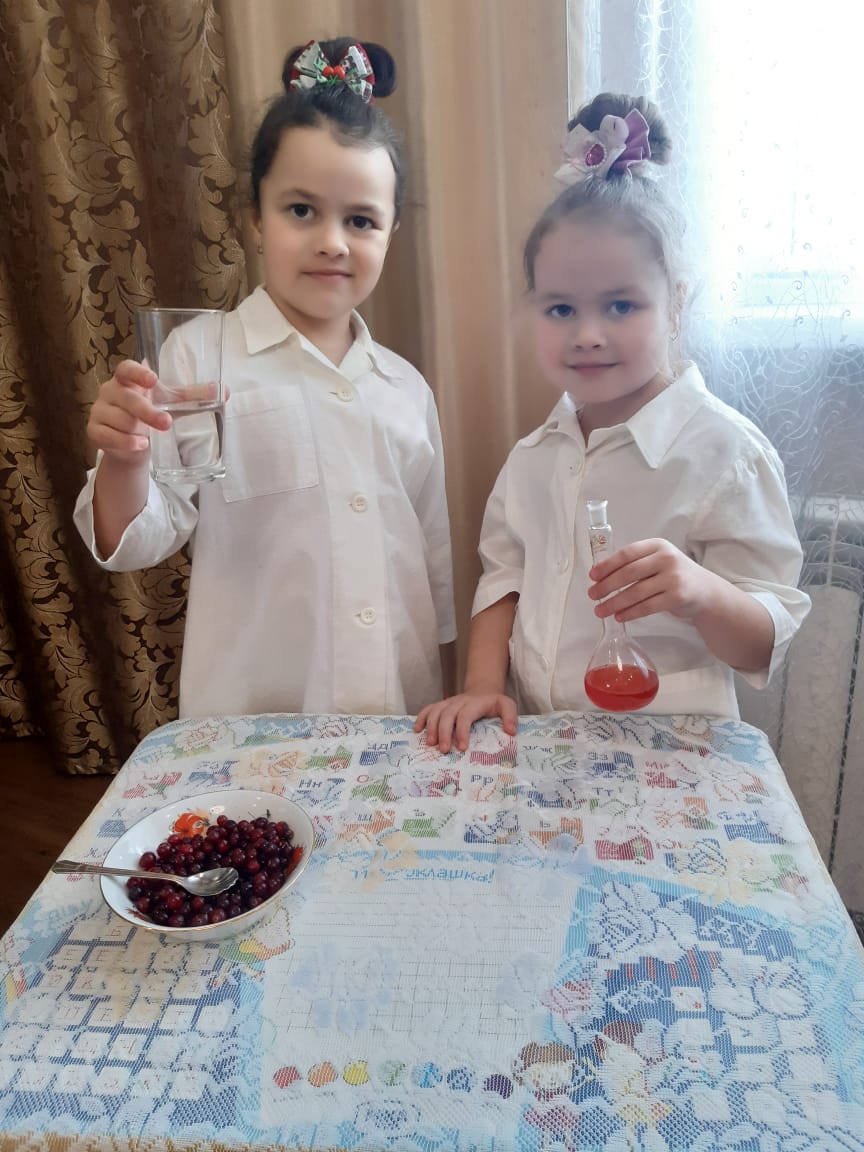 Опыт 4Добавили сахар и морс стал сладким
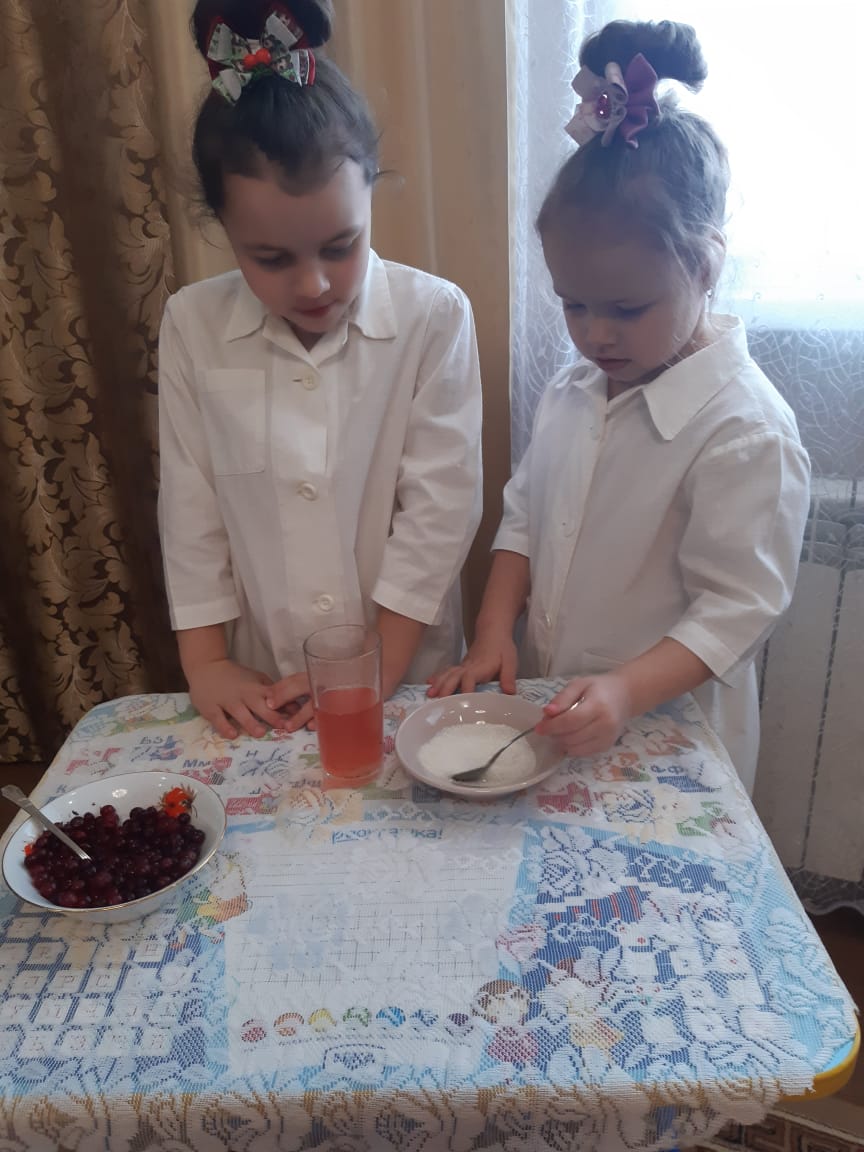 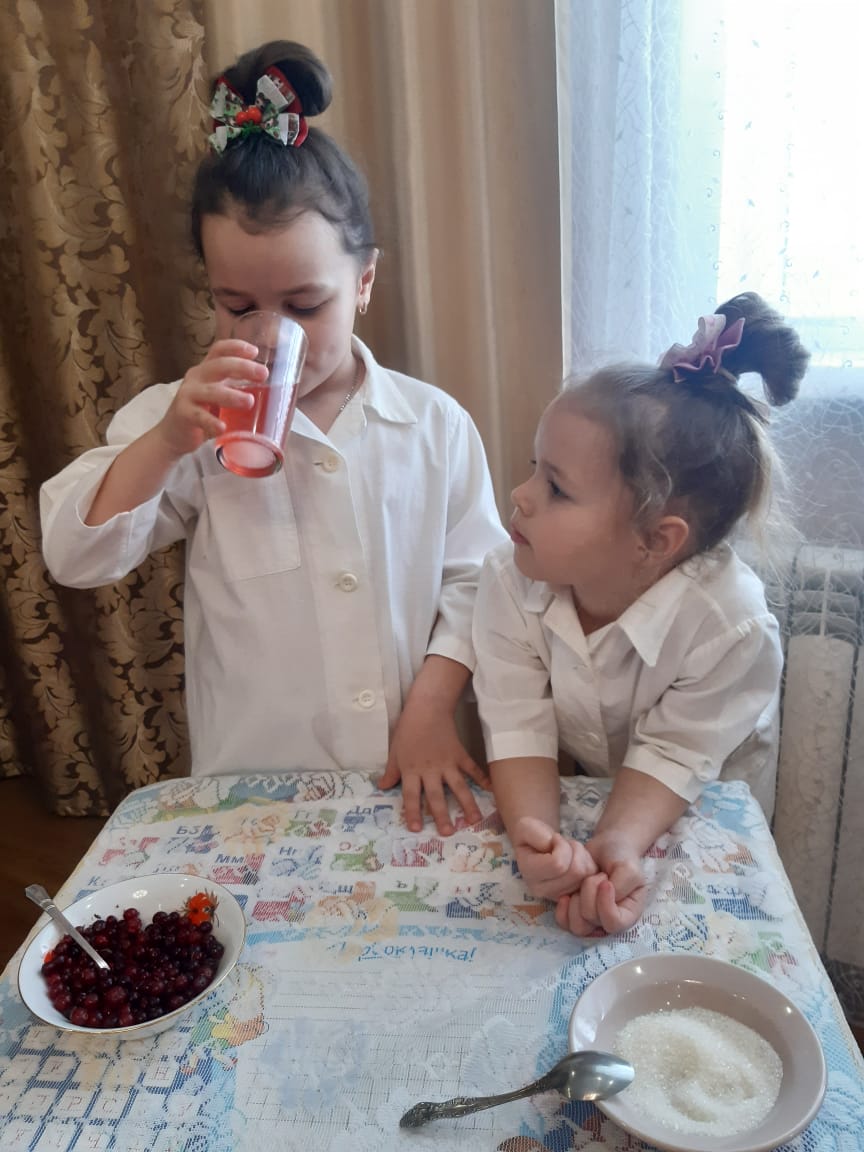 Приготовление морса из клюквы
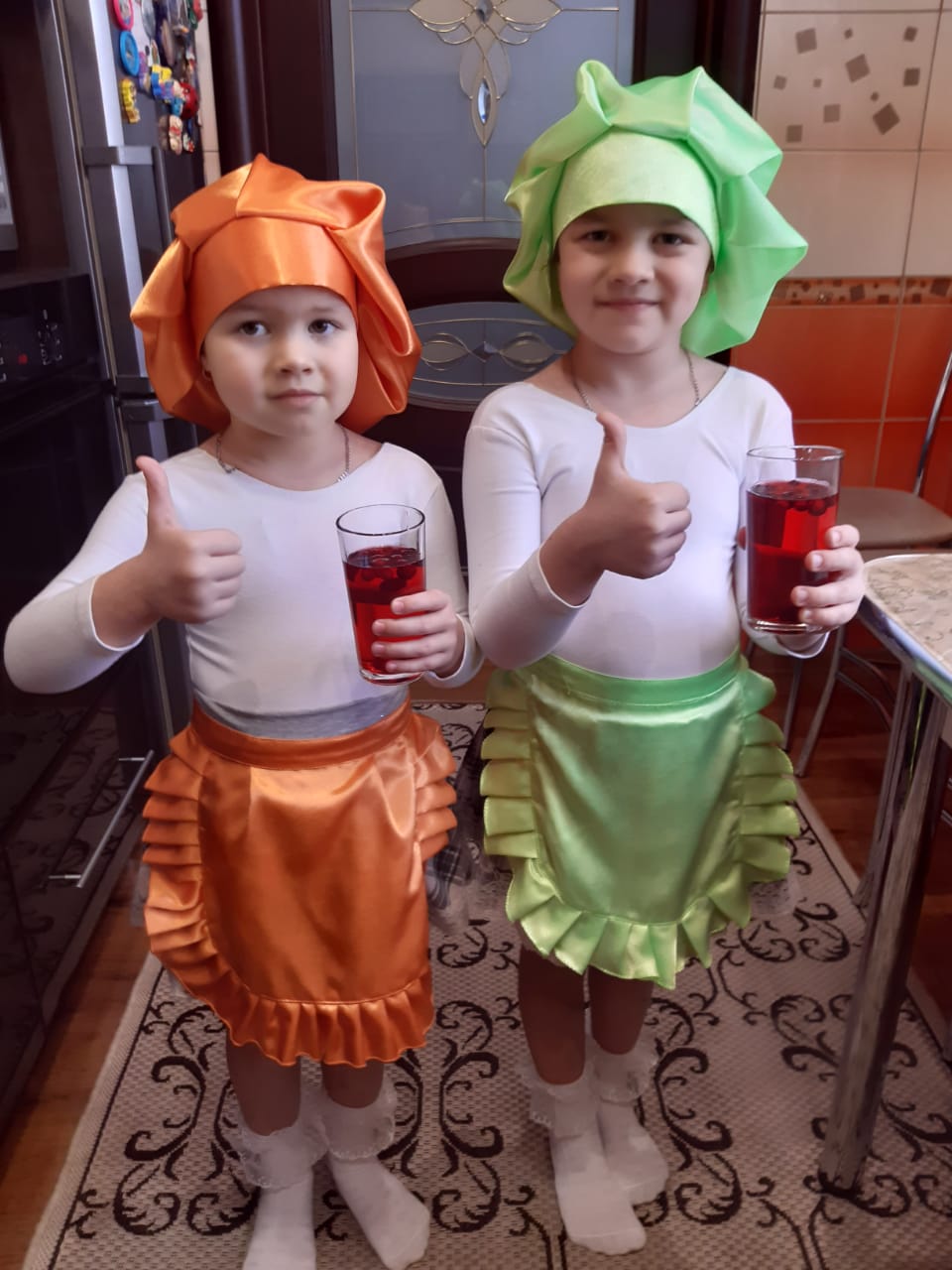 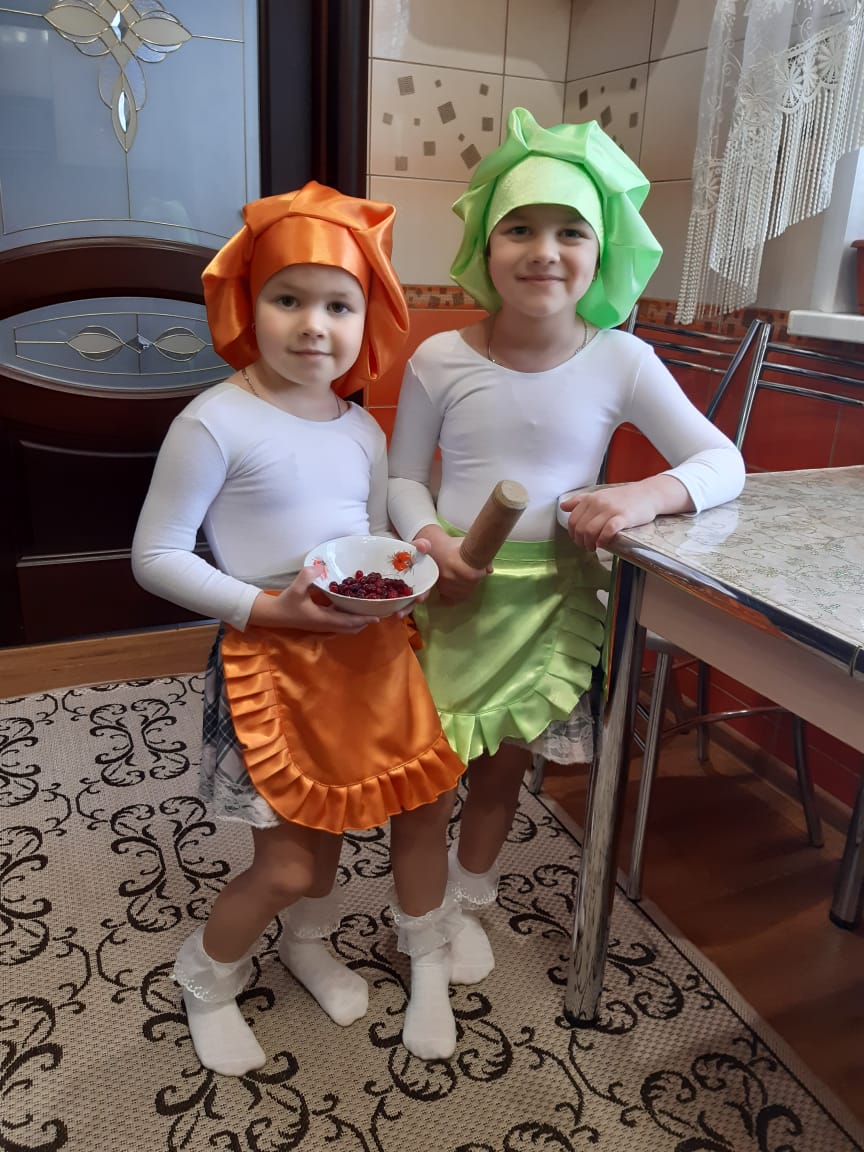 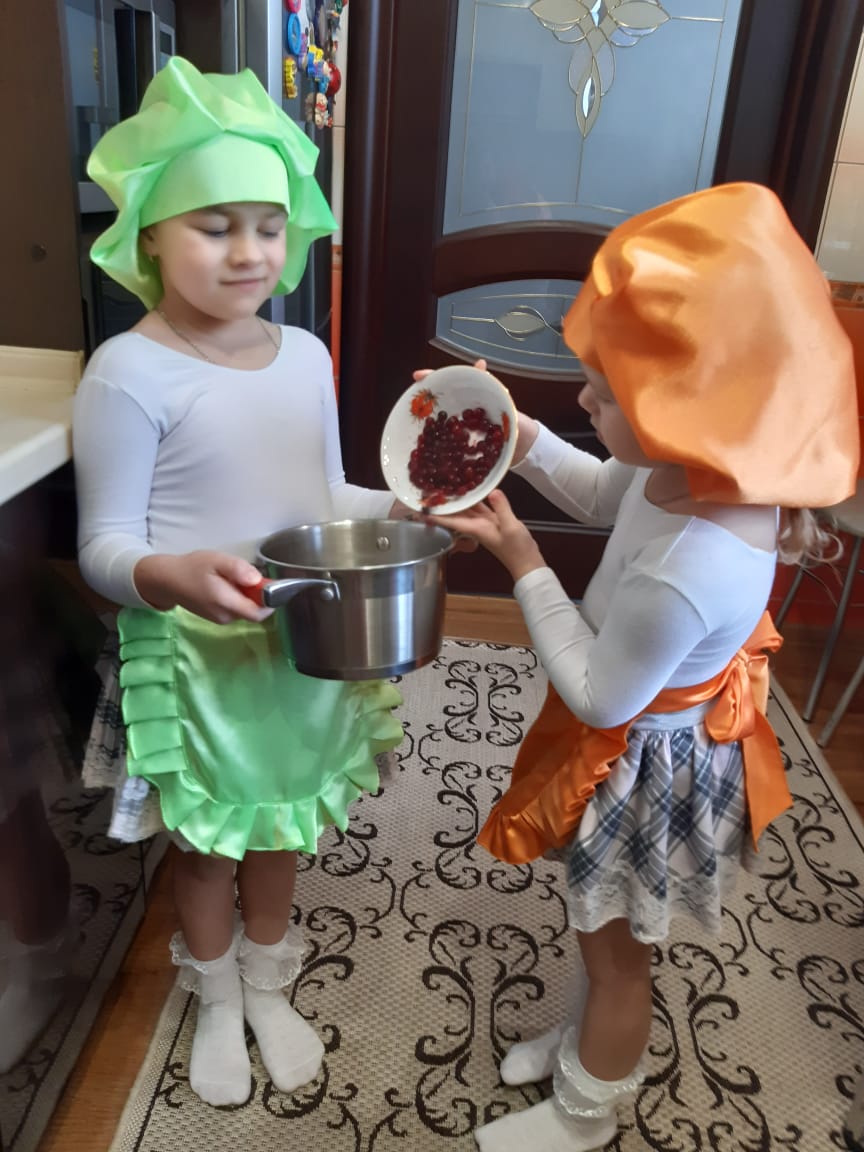 Вот такие блюда  с клюквой мы приготовили
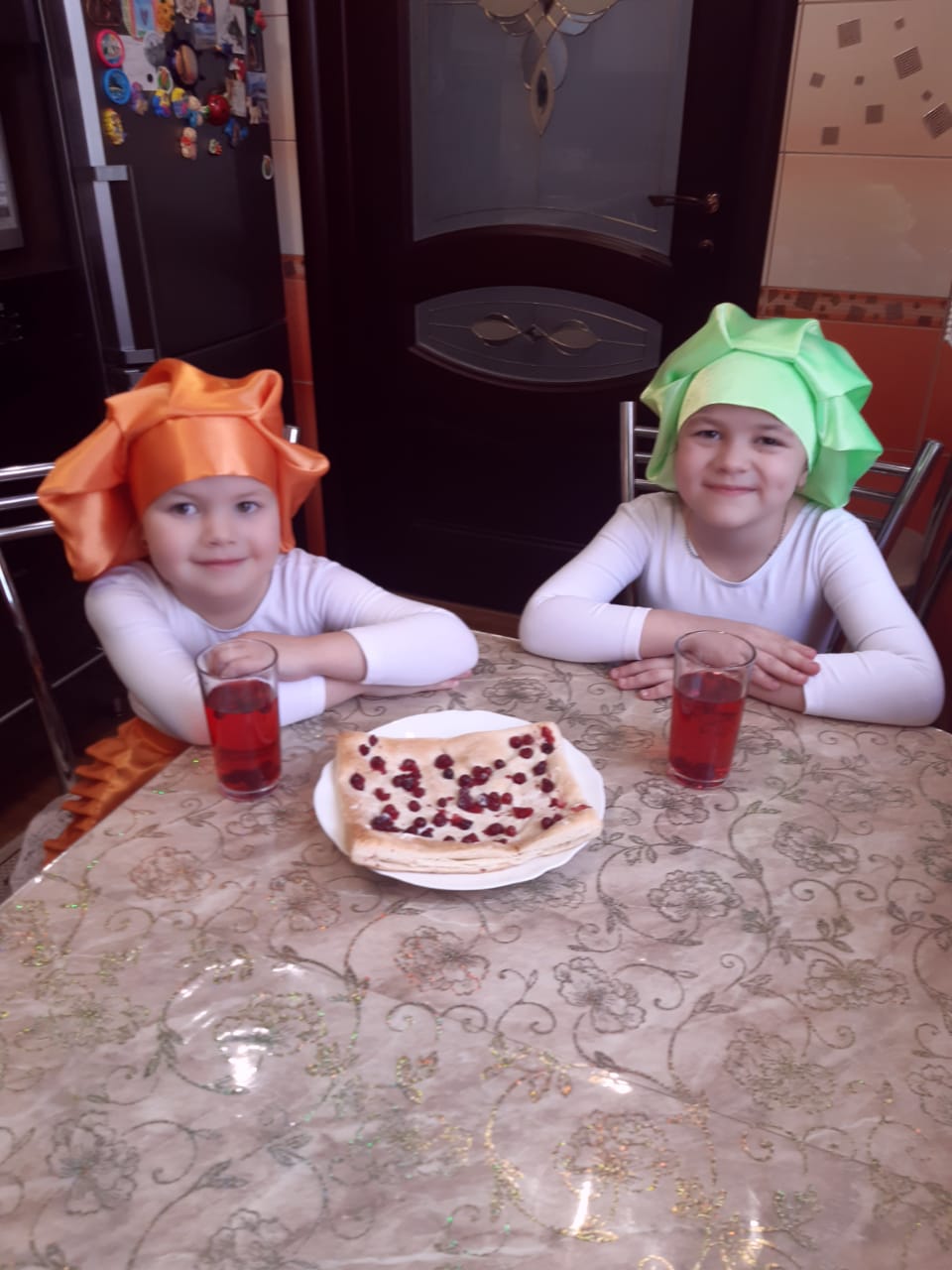 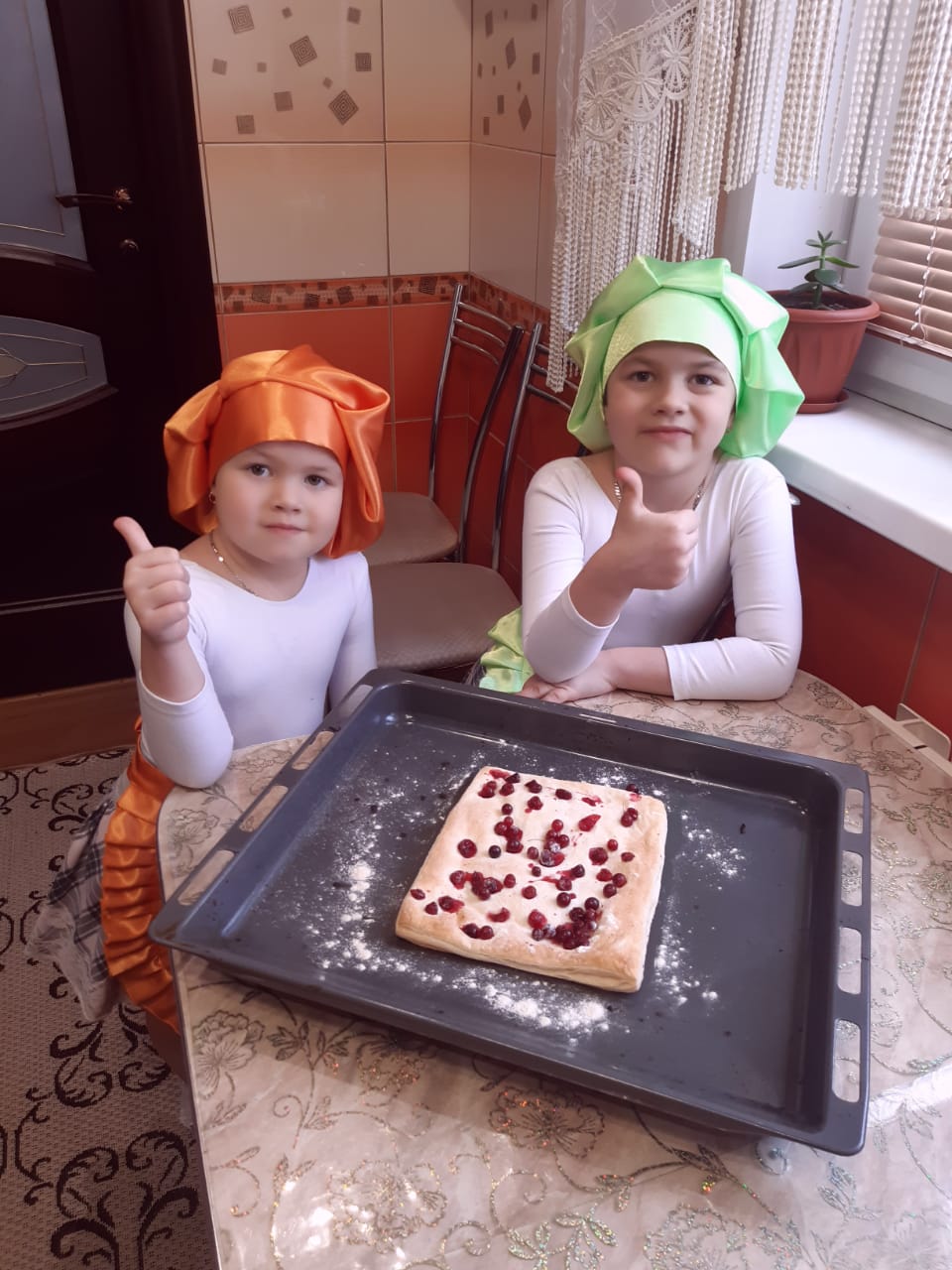 Книга рецептов блюд с клюквойсемьи Стадниченко
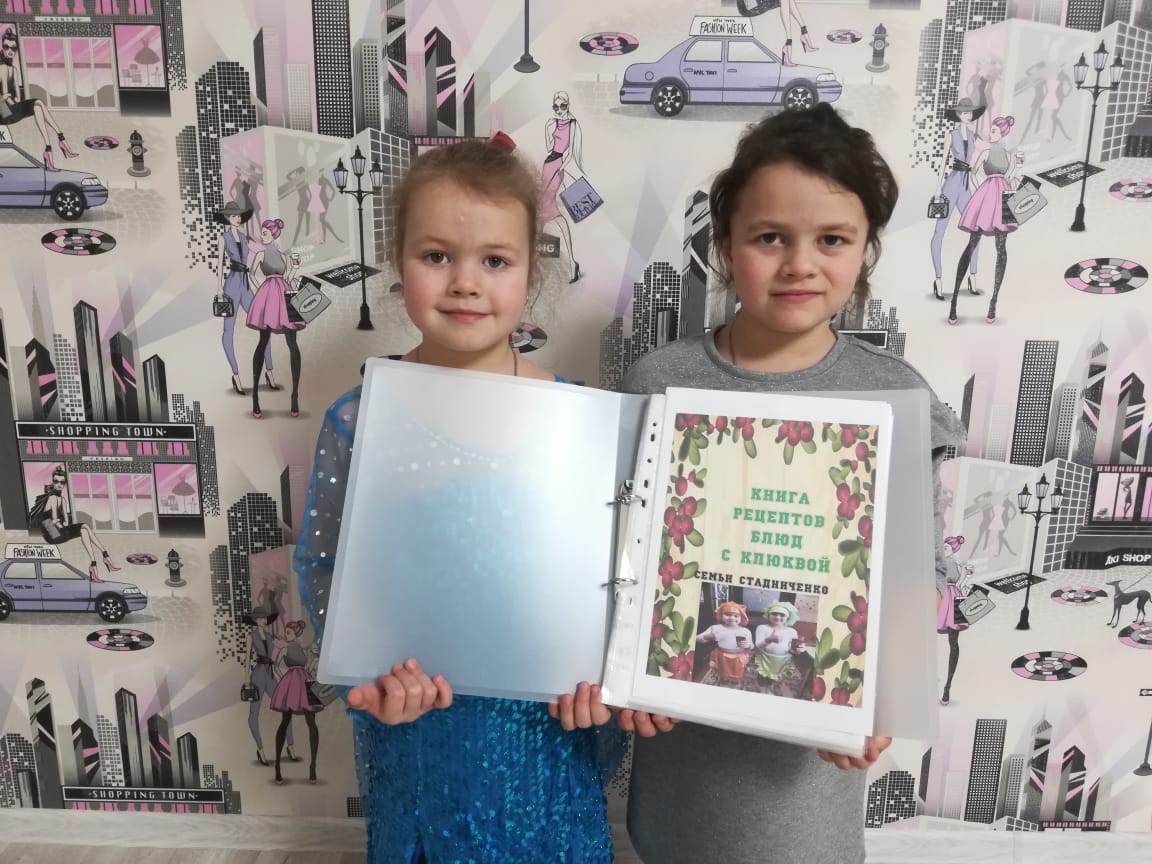 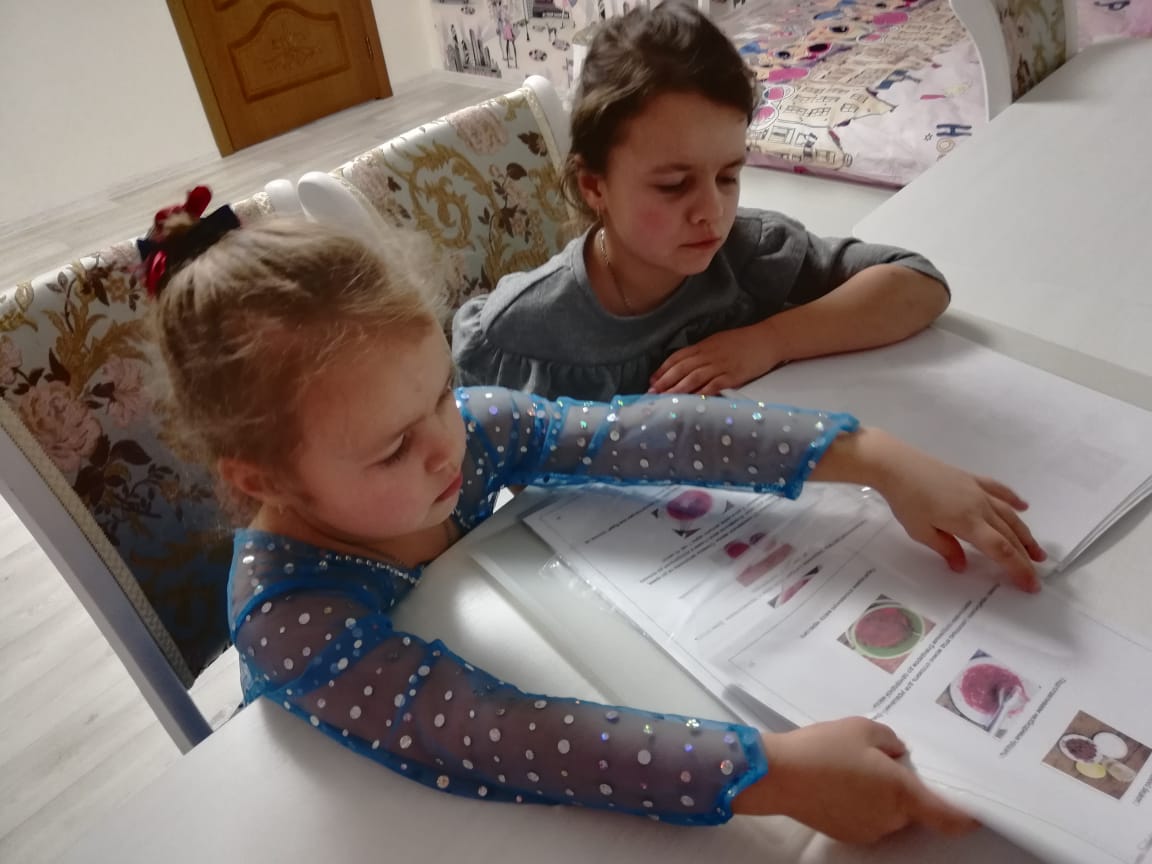 Клюква- очень полезная и необычная ягода
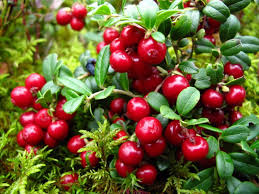 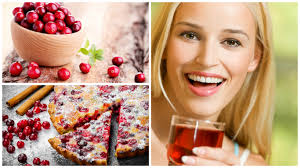 Коллаж «Клюква- Ягода- лекарь»
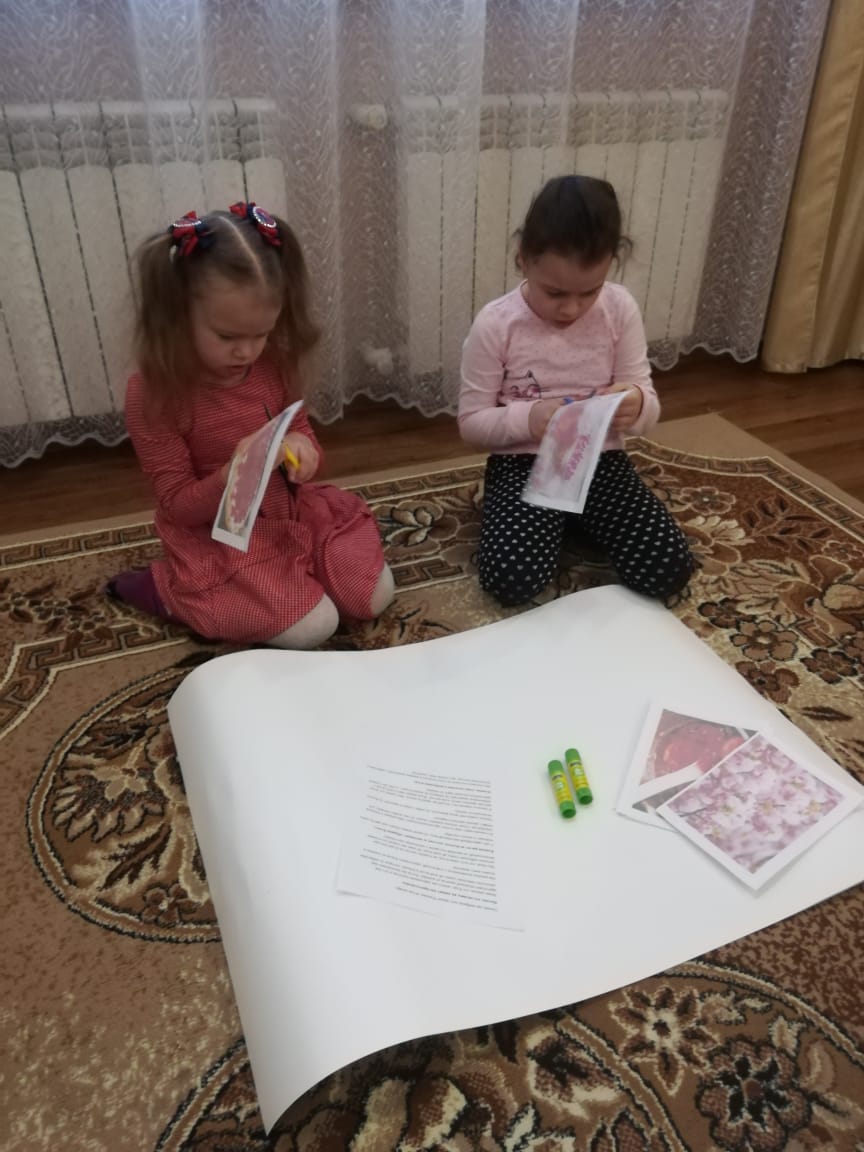 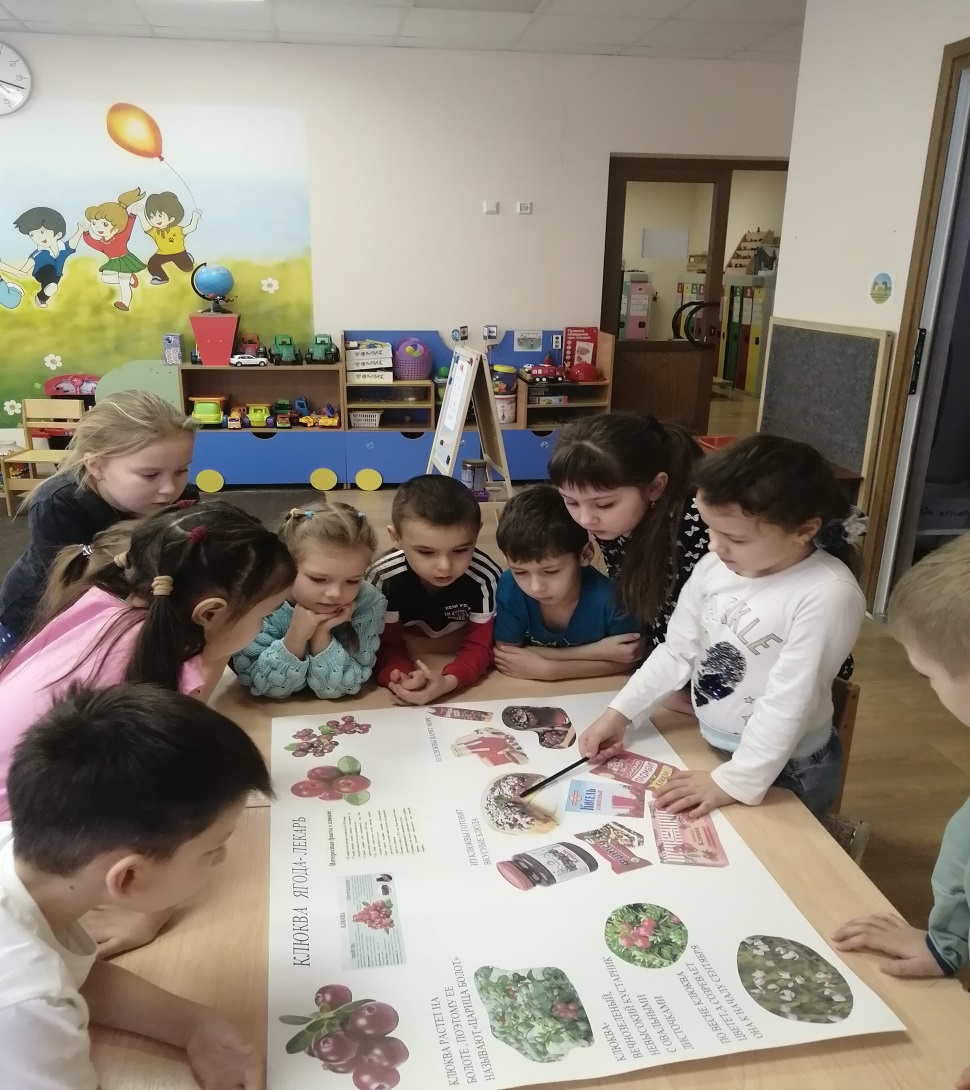 Работа над мультфильмом
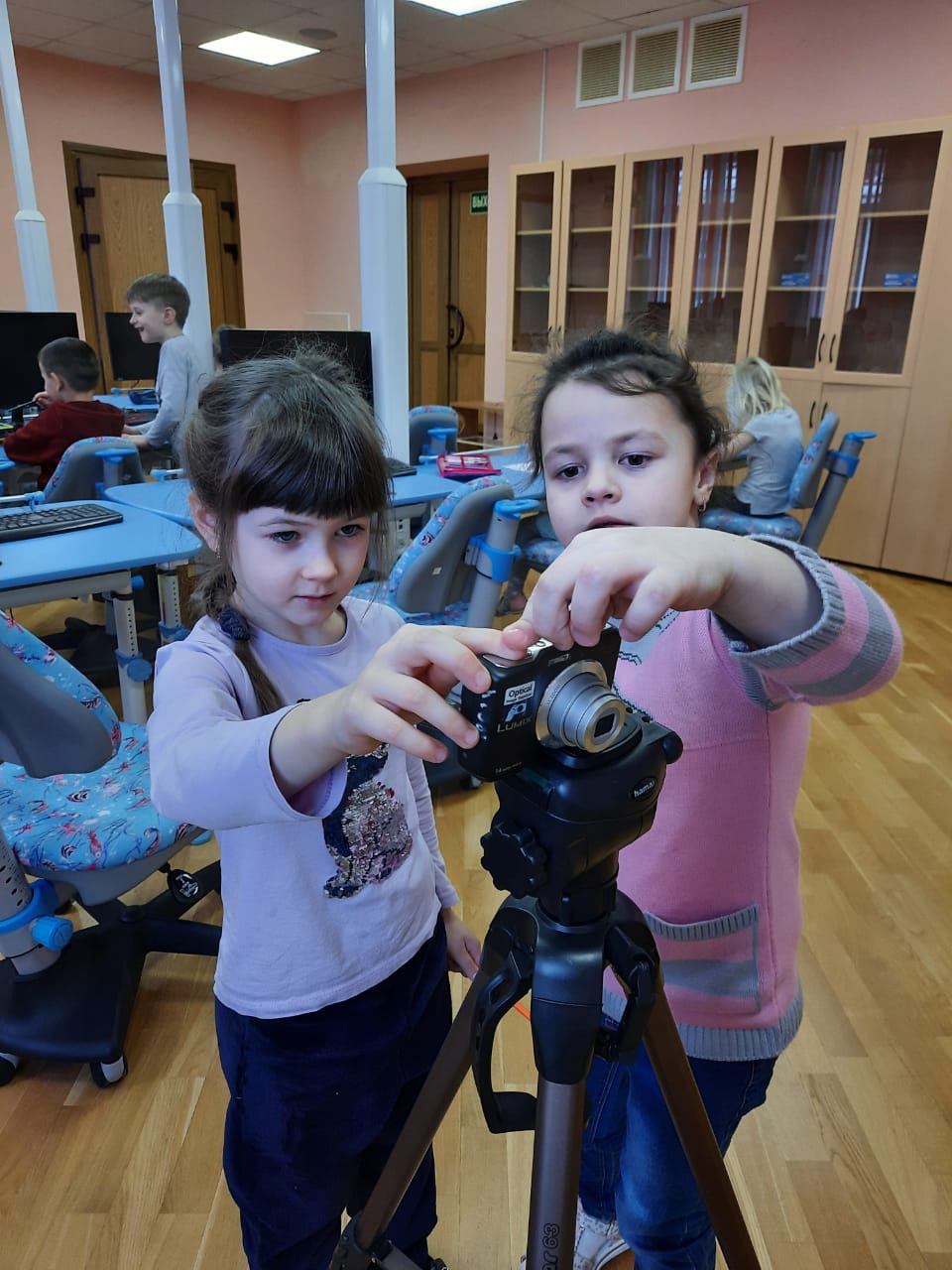 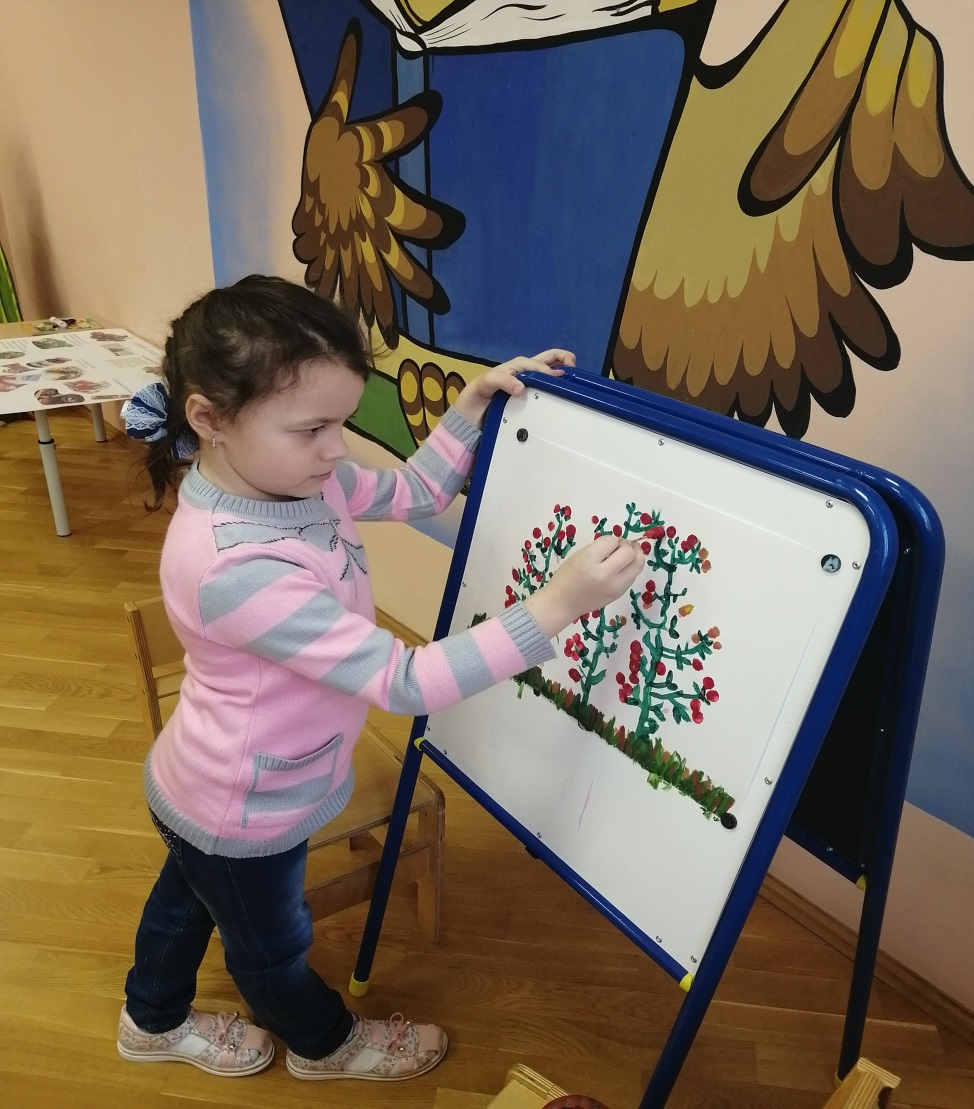 Спасибо за внимание!